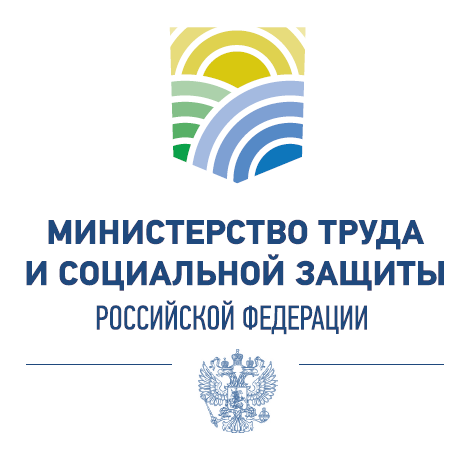 Об оценке квалификации на соответствие профессиональным стандартам апрель 2015 г.
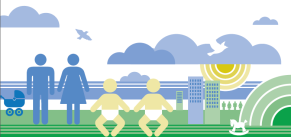 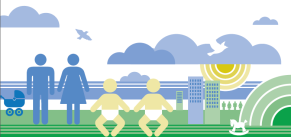 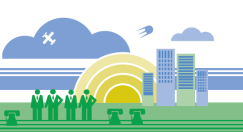 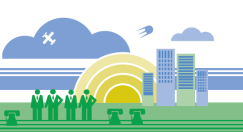 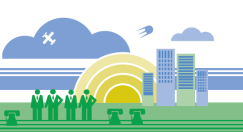 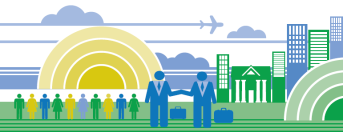 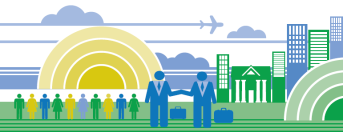 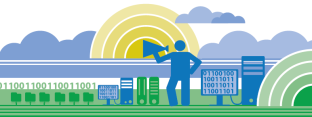 Основания для работы
Пункт 11 перечня поручений Президента Российской Федерации от 17 июля 2012 г. № Пр-1798 и поручений Правительства Российской Федерации от 21 июля 2012 г. № ДМ-П8-4190 (пункт 14):
	«При выработке единых принципов оценки профессиональной подготовки рабочих кадров предусмотреть формирование национальной системы профессиональных квалификаций, включая механизм независимой оценки профессионального уровня квалификации работников»

Пункт  5  перечня поручений Президента Российской Федерации от 26 декабря 2013г. № Пр-3050 и пункт 6 поручений Правительства Российской Федерации от 30 декабря 2013г. № СП-П12-9512:
	«Разработать с участием общероссийских объединений работодателей и профессиональных сообществ и представить предложения по формированию сети независимых центров сертификации квалификации, в том числе по определению механизмов аккредитации таких центров и установлению процедуры подтверждения квалификации»

Подпункт «б» пункта 2 перечня поручений Президента Российской Федерации от 20 февраля 2015 г. № Пр-285 и пункт 6 поручений Правительства Российской Федерации от 27 февраля 2015 г. № ДМ-П12-1232:
           «Разработать и утвердить план-график формирования сети независимых центров сертификации профессиональных квалификаций, включающий в себя соответствующие целевые показатели, а также разработать механизм аккредитации указанных центров»
2
Международный опыт в сфере оценки квалификации
Финляндия. Сертификация профессиональных квалификаций в Финляндии осуществляется через систему демонстрационных экзаменов. Общая координация этой деятельности проводится Национальным управлением образования Финляндии
	Источник информации: публикации на сайте Международной организации труда, www.ilo.org
Федеративная Республика Германия. В Германии действует Закон (акт) об оценке и признании профессиональных квалификаций (далее – Закон о признании). Он устанавливает стандартизированные национальные процедуры и критерии оценки профессиональных квалификаций, относящихся к регулируемым профессиям в Германии (профессии, связанные с медициной, социальной работой, образованием, а также с математическими, информационными, естественными науками и технологиями). 
	Источник информации : публикации на сайте Международной организации труда, www.ilo.org
	The Implementation and Impact of National Qualifications Frameworks: report of a study in 16 countries, International Labour Office, Geneva, 2010 Allais, S.
Австралийский союз. В Австралии нет единой государственной структуры, которая оценивает или признает все квалификации. Соответственно, и нормативная основа весьма разнообразна. Единым документом, имеющим влияние на территории всей страны, является Рамка квалификаций Австралии (далее – РКА), принятая в 2011 году. РКА рассматривается как инструмент национальной политики в области регулируемых квалификаций в системе образования Австралии.
	Источник информации: Australian Qualification Framework. – Council for the Ministerial Council for Tertiary Education and Employment, 2011, 110 p.
3
Российская Федерация: действующие системы сертификации / аттестации персонала
4
Российская Федерация: система оценки квалификации на соответствие профессиональным стандартам
Минтруд России:

утверждает типовую форму свидетельства о квалификации
организует ведение федерального реестра 
 инициирует рассмотрение Национальным советом предложений отраслевых объединений работодателей по отбору центров оценки квалификаций
Национальный совет при Президенте РФ по профессиональным квалификациям, созданный в соответствии с Указом Президента РФ  от 16 апреля 2014 г. №249
БАЗОВЫЙ ЦЕНТР
Имеет право наделения 
полномочий Центра оценки квалификаций
Комиссия по апелляциям
Совет
Совет
Совет
Совет
ФЕДЕРАЛЬНЫЙ   РЕЕСТР
Центр оценки квалификации
Центр оценки квалификации
финансового рынка
наноиндустрии
ЖКХ
строительства
индустрии гостеприимства
информационных технологий
железнодорожного транспорта
сварка
лифтового хозяйства
здравоохранения
электроэнергетики
машиностроения
судостроения
нефтегазовой отрасли
5
В целях регламентации оценки квалификации на соответствие профессиональным стандартам разработано два законопроекта:

Законопроект «Об оценке квалификации на соответствие профессиональным стандартам и внесении изменений в Трудовой кодекс Российской Федерации»

 Законопроект «О внесении изменений в часть вторую Налогового кодекса Российской Федерации»
6
Законопроект «Об оценке квалификации на соответствие профессиональным стандартам и внесении изменений в Трудовой кодекс Российской Федерации»
Цели и задачи
повышение профессиональной мобильности работников;
оценка качества профессионального образования и обучения;
создание условий для участия работников в непрерывном образовании;
усиление роли профессиональных сообществ в развитии профессиональных квалификаций;
установление и (или) подтверждение соответствия квалификации соискателя положениям профессионального стандарта; 
повышение конкурентоспособности на рынке труда лиц, прошедших оценку квалификации.
7
Законопроект «Об оценке квалификации на соответствие профессиональным стандартам и внесении изменений в Трудовой кодекс Российской Федерации»
Законопроект предусматривает формирование объединениями работодателей добровольной системы оценки квалификации на соответствие профессиональным стандартам, основанной на доверии к качеству этой оценки со стороны рынка;

Порядок оценки квалификации, предусмотренной  в Законопроекте, не регулируется Федеральным законом «Об аккредитации в национальной системе аккредитации» (профессиональные стандарты выведены из-под действия Федерального закона «О техническом регулировании»);

Законопроект не регулирует порядок оценки квалификации (сертификации/аттестации), предусмотренный в иных нормативно-правовых актах Российской Федерации.
8
Законопроект «Об оценке квалификации на соответствие профессиональным стандартам и внесении изменений в Трудовой кодекс Российской Федерации»
Кто может обратиться в центры оценки квалификации?
Физические лица (занятые  и не занятые трудовой деятельностью)
Иностранные граждане 
Лица без гражданства
Работодатели с целью проведения «внешней» оценки квалификации работников
9
Законопроект «Об оценке квалификации на соответствие профессиональным стандартам и внесении изменений в Трудовой кодекс Российской Федерации»
! Система оценки квалификации строится на добровольной основе для всех её участников (советы по профессиональным квалификациям, центры оценки квалификаций, соискатели)
10
Законопроект «Об оценке квалификации на соответствие профессиональным стандартам и внесении изменений в Трудовой кодекс Российской Федерации»
Финансовое обеспечение
Координационный орган по профессиональным квалификациям – 
организационно-техническое и методическое обеспечение деятельности осуществляют Минтруд России и Минобрнауки России

Совет по профессиональным квалификациям – 
финансируется за счет собственных средств 

Центры оценки квалификации – 
финансируется за счет собственных средств, получаемых в качестве платы за оказание услуги по независимой оценке квалификации соискателей
11
[Speaker Notes: По-моему, в последнем варианте координационный орган формируют ООР по согласованию с Минтрудом
Может быть сделать проще: отдельный сслайд-по нормативке и формирование координационного органа; отдельный слайд-по действиям самого координационного органа, организаторов и сертификационных центров]
Законопроект «Об оценке квалификации на соответствие профессиональным стандартам и внесении изменений в Трудовой кодекс Российской Федерации»
Роль государства
Разработка и утверждение типовой  формы бланка свидетельства о квалификации
Инициация рассмотрения Национальным советом предложений отраслевых объединений работодателей по отбору центров оценки квалификаций
Организация формирования и ведения федеральной информационной системы, включающей в себя информацию:
о документах, принятых Координационным органом по профессиональным квалификациям, советами по профессиональным квалификациям;
о центрах оценки квалификации;
о перечне профессиональных квалификаций, присваиваемых центрами оценки квалификации;
об экспертах по оценки квалификаций;
о выданных свидетельствах о квалификации;
об апелляционных комиссиях.
12
Законопроект «О внесении изменений в часть вторую Налогового кодекса Российской Федерации»
Меры стимулирования участников системы 
оценки квалификации
для РАБОТОДАТЕЛЕЙ - включение в состав прочих расходов, связанных с производством и (или) реализацией, затрат на независимую оценку  квалификации работников

для ЦЕНТРОВ ОЦЕНКИ КВАЛИФИКАЦИИ - освобождение от налога на добавленную стоимость

для СОИСКАТЕЛЕЙ - право на получение налогового вычета
13
[Speaker Notes: По-моему, в последнем варианте координационный орган формируют ООР по согласованию с Минтрудом
Может быть сделать проще: отдельный сслайд-по нормативке и формирование координационного органа; отдельный слайд-по действиям самого координационного органа, организаторов и сертификационных центров]
Планируемые показатели
в соответствии с распоряжением Правительства Российской Федерации от 9 июля 2014 г. № 1250-р, которым утвержден План мероприятий по обеспечению повышения производительности труда, создания и модернизации высокопроизводительных рабочих мест
14